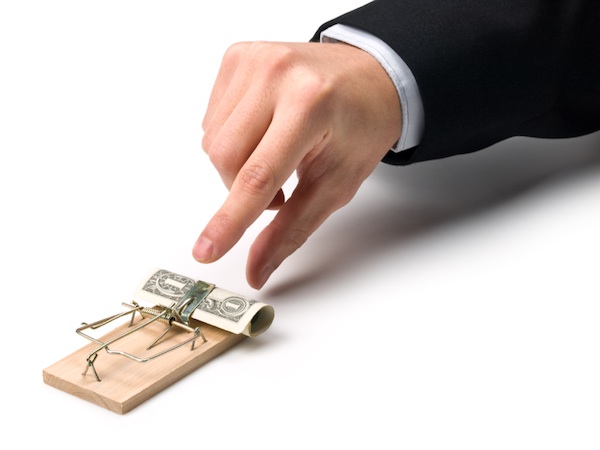 Risk & Reward
Risk & Reward
Roulette simulator
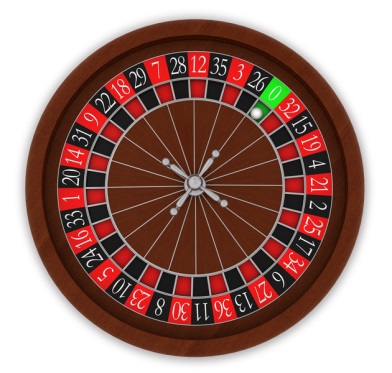 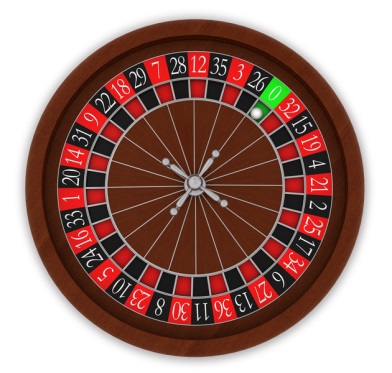 Place you bets….
There will be 3 spins of the wheel. 
You can place 3 bets of any amount, anywhere on the table. 
The odds are as follows:
Individual numbers: 36/1
1st, 2nd 3rd 12: 3/1
Red/black/odd/even: 2/1
Total 
Loses or Winnings
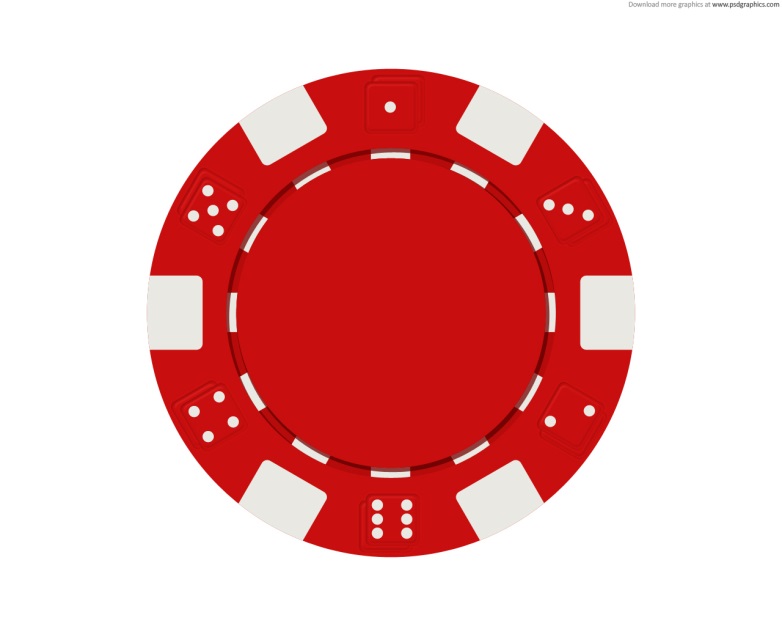 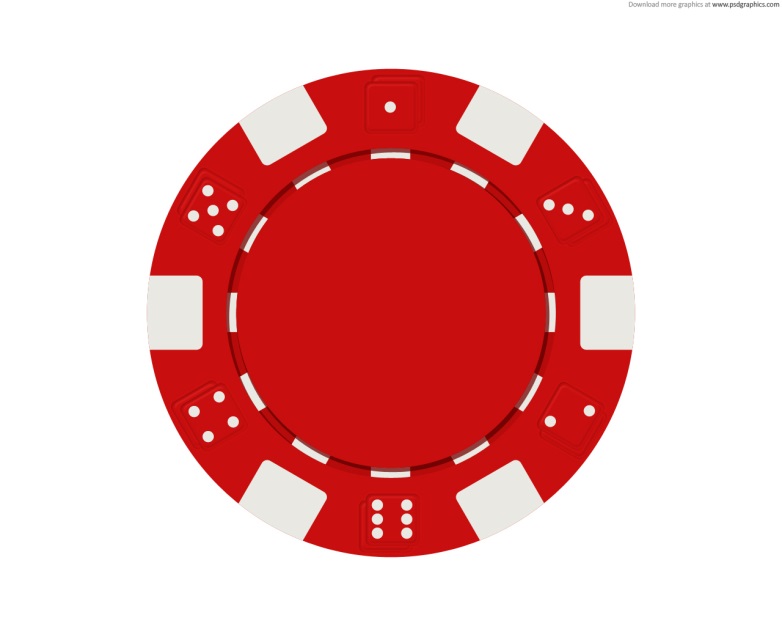 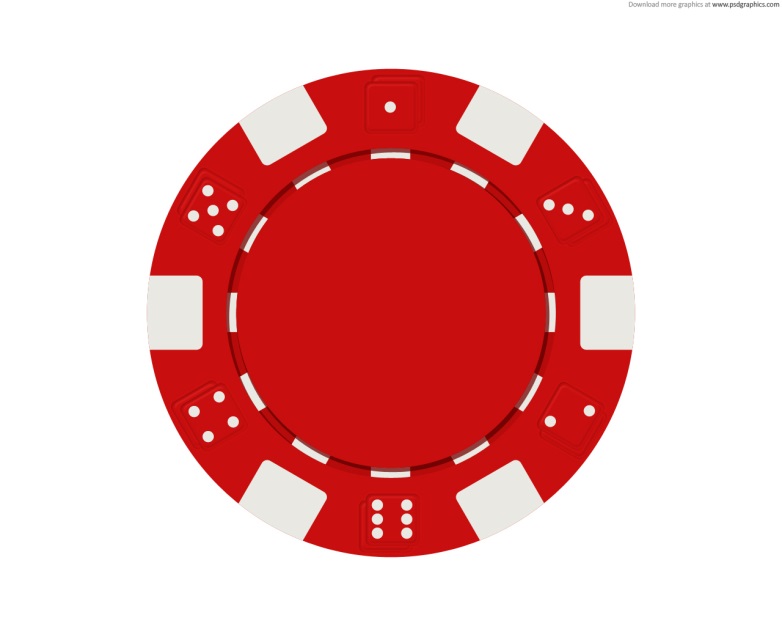 1
Amount:______
Position:______
    Win or Lose
2
Amount:______
Position:______
    Win or Lose
3
Amount:______
Position:______
   Win or Lose
My prediction is: most of you lost!
In the casino, the house always wins. The odds are stacked in our favour!
Look at the examples below, what can you do to reduce the risk of failure?
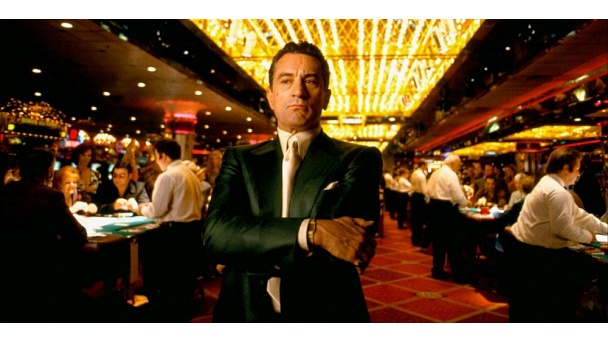 Setting up a new business
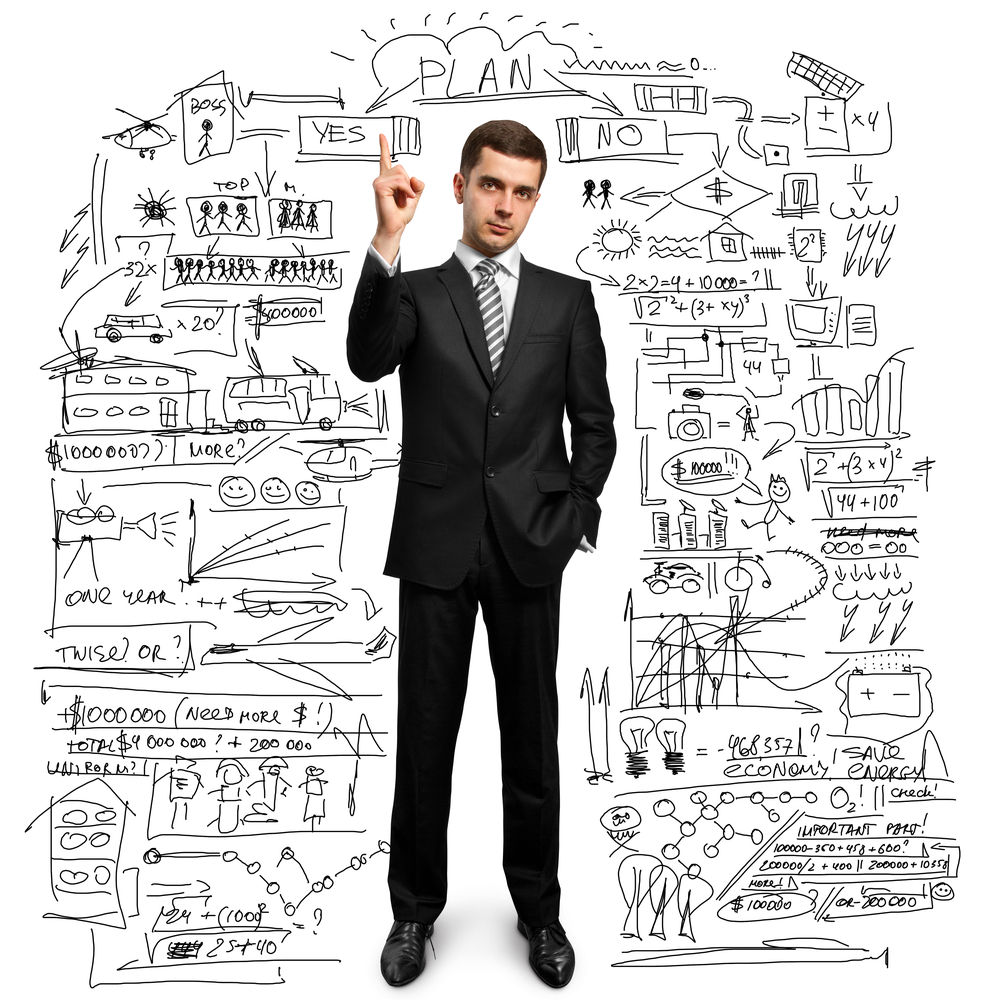 Ways to reduce risk
1.
2.
3.
4.
5.
Low Risk
High Risk
Succeeding in your exams
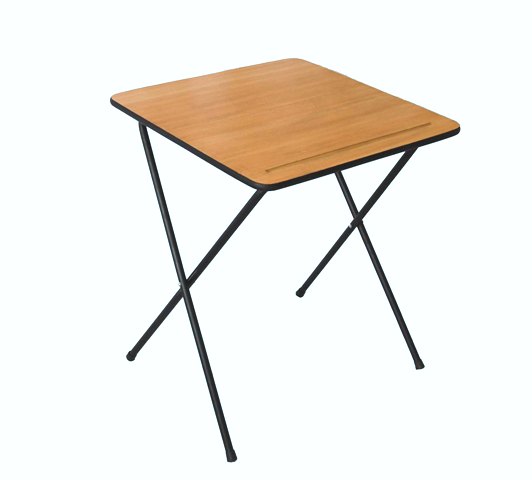 Ways to reduce risk of failure
1.
2.
3.
4.
5.
Low Risk
High Risk
Expanding a business
Ways to reduce risk of failure
1.
2.
3.
4.
5.
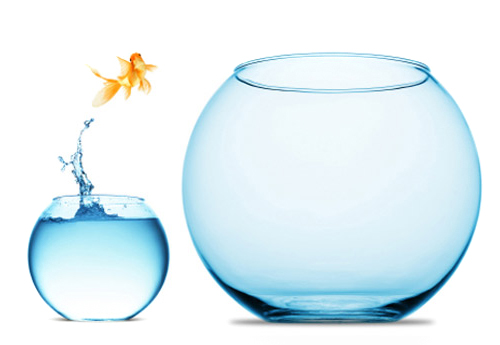 Low Risk
High Risk
Entering an international market
Ways to reduce risk
1.
2.
3.
4.
5.
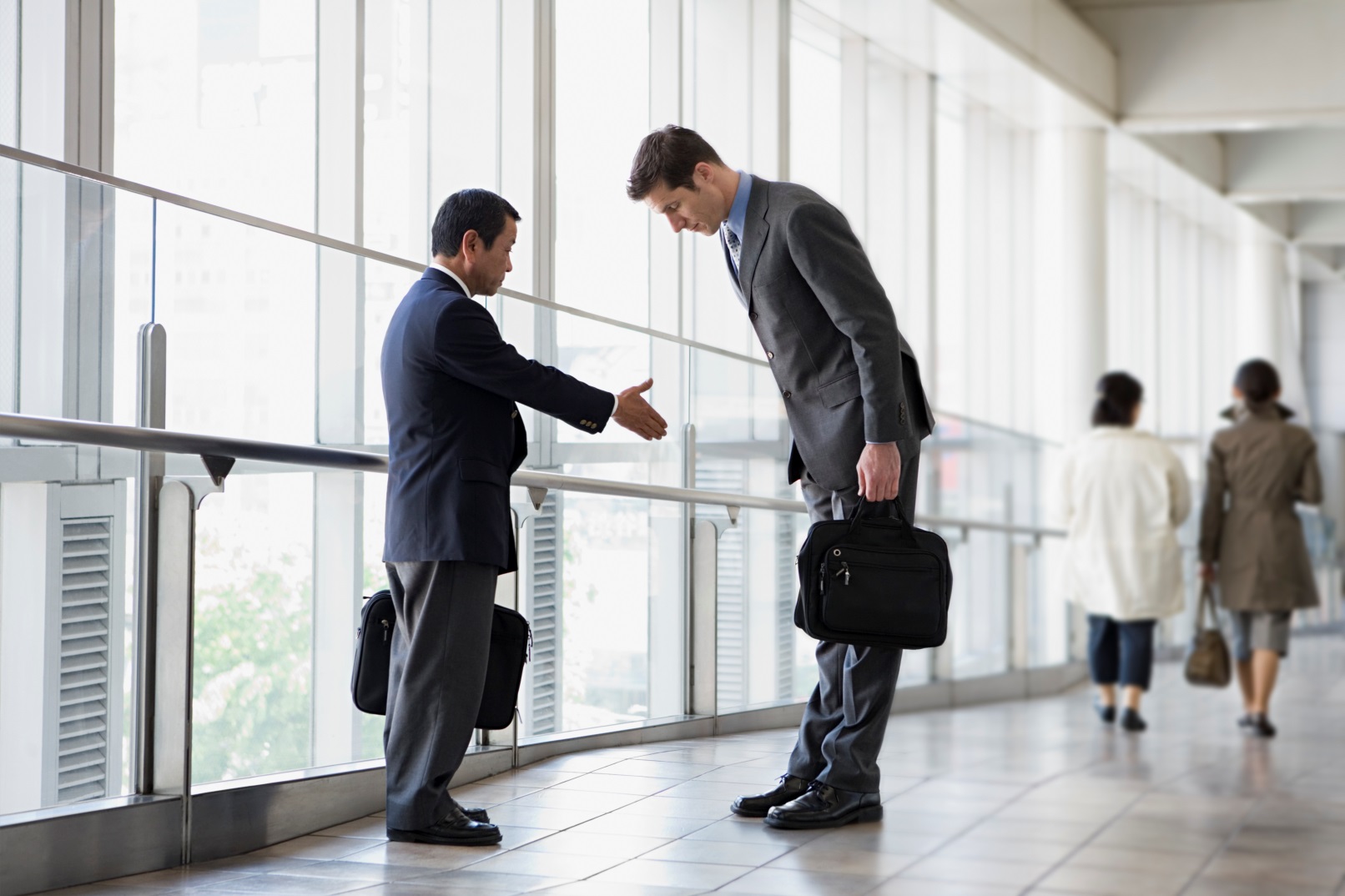 Low Risk
High Risk
Employees becoming demotivated
Ways to reduce risk
1.
2.
3.
4.
5.
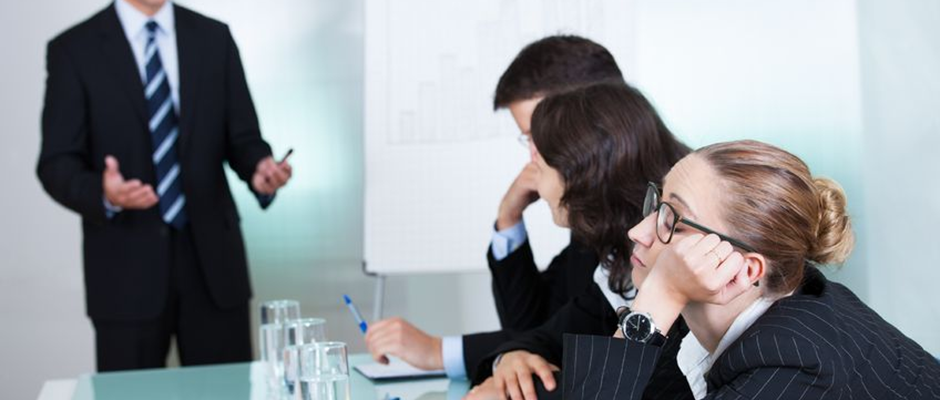 Low Risk
High Risk